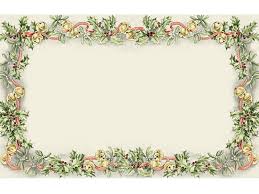 সবাইকে শুভেচ্ছা
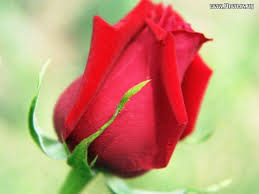 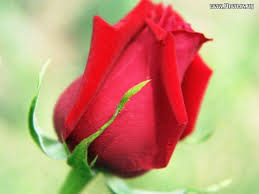 পরিচিতি
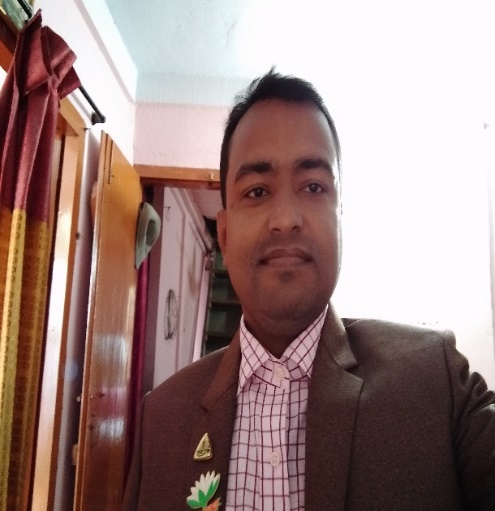 রনদা গাঙ্গুলী
 সহকারী শিক্ষক
টাকাটুকিয়া সরকারি প্রাথমিক বিদ্যালয়,                        তাহিরপুর,সুনামগঞ্জ 
মোবাইল নম্বরঃ 01736-952350
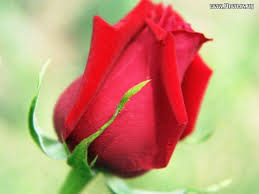 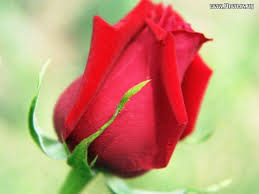 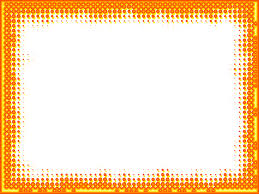 পাথ
পাঠ পরিচিতি
শ্রেণি-  ২য় 
বিষয়- প্রাথমিক গণিত   
পাঠ-  ভাগ   
পাঠ্যাংশ- ভাগের ধারণা লাভ করবে । 
সময়-  ৪০মিনিট ।
চল একটি ছবি দেখি
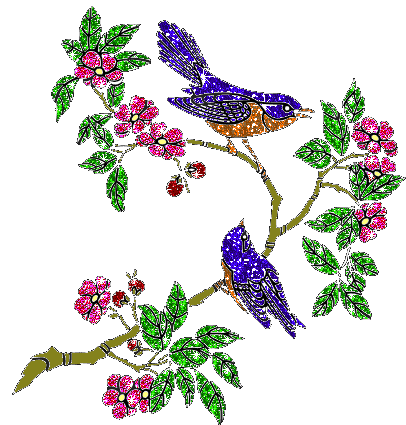 পাঠ ঘোষণা
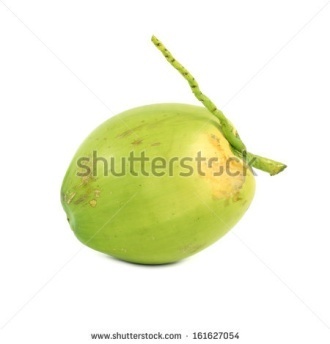 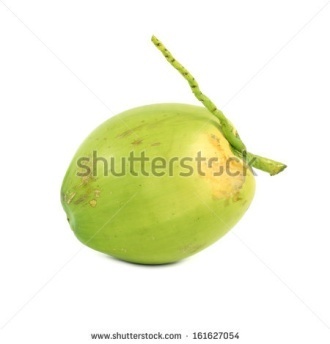 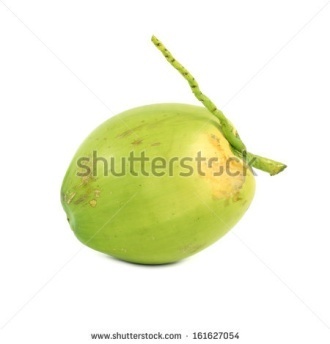 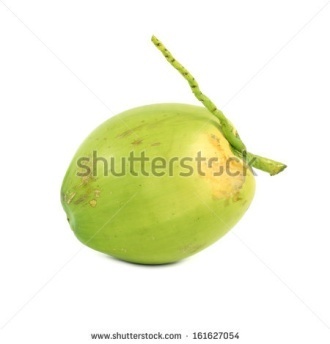 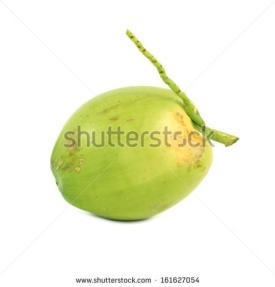 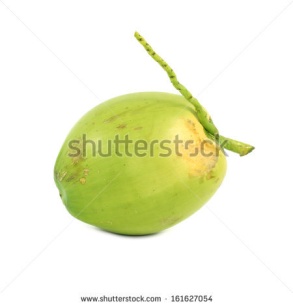 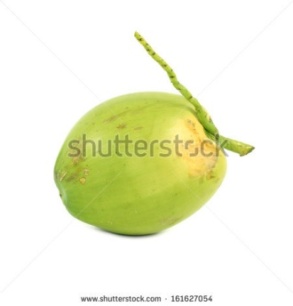 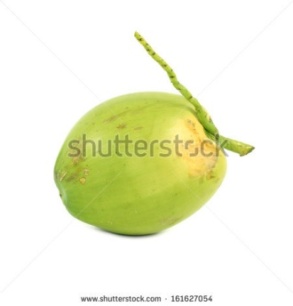 আজ আমরা ভাগের ধারণা লাভ করব
শিখন ফল

১৩.১.১: উপকরন ব্যবহার করে ভাগ করতে পারবে ।
১৩.২.১: গুণের নামতা ব্যবহার করে ভাগ করতে পারবে।
এখানে কয়টি কলা আছে ?
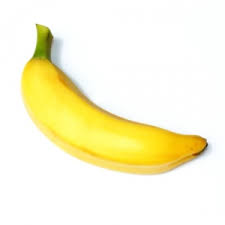 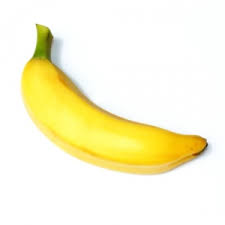 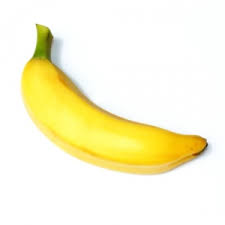 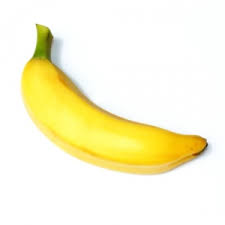 কলাগুলোকে দুইভাগে ভাগ করি
নীচের ছবিতে কয়টি আম দেখতে পাচ্ছি  ?
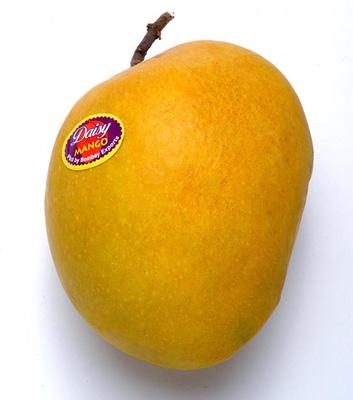 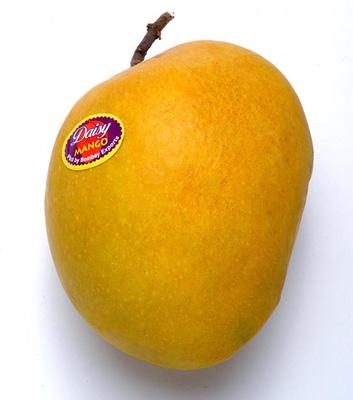 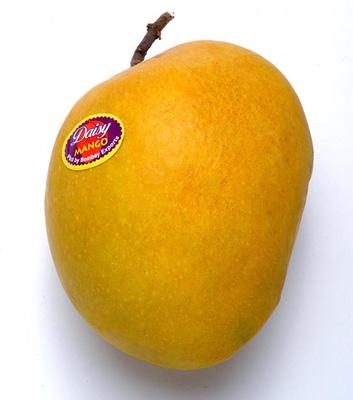 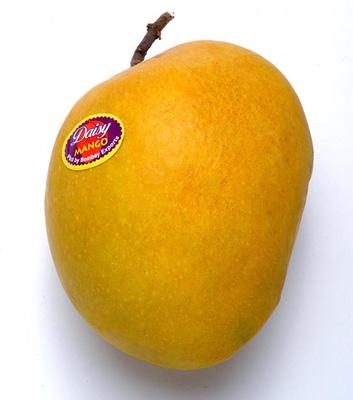 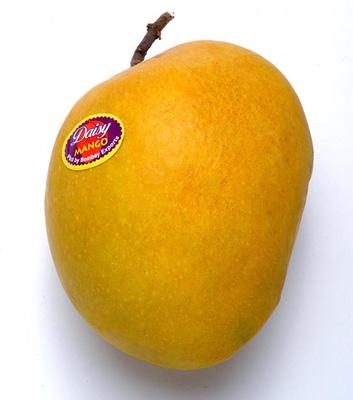 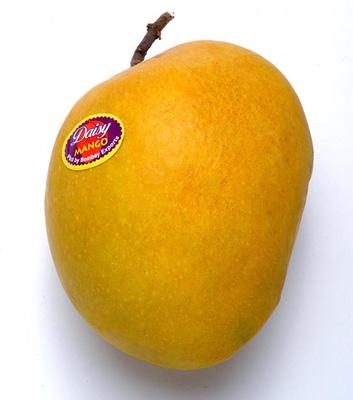 এগুলোকে আমরা তিনটি বাক্সে   সমান ভাবে
ভাগ করে দিলে প্রত্যেক বাক্সে কয়টি করে পড়বে ?
দুইটি করে পড়বে
পাঠ্য বইয়ের ৬৯ নম্বর পৃষ্ঠা খোল এবং মনোযোগ সহকারে ছবিগুলো দেখ ।
এই চিহ্নটি  দেখ ।
এই চিহ্নটির নাম কি ?
এই চিহ্নটির নাম ভাগ চিহ্ন ।
দলীয় কাজ
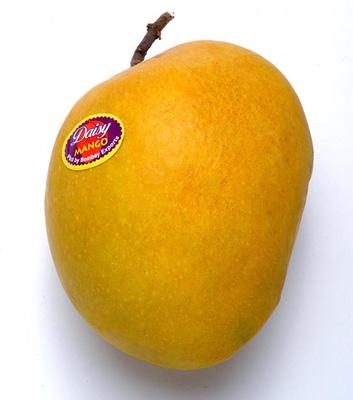 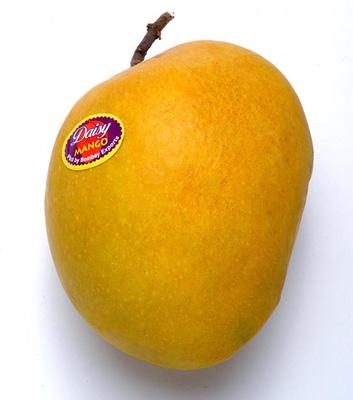 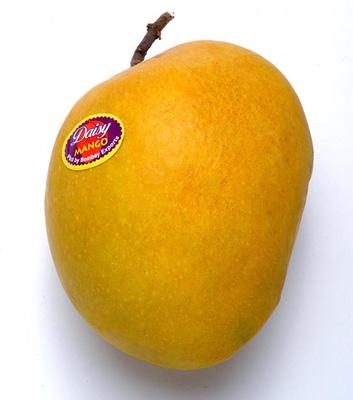 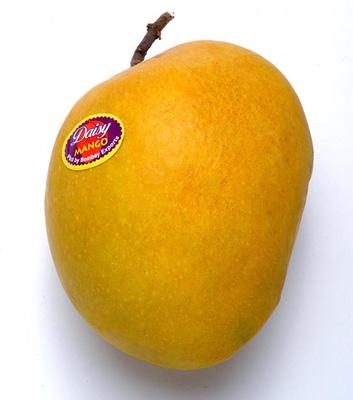 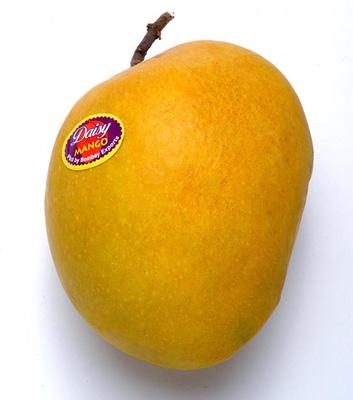 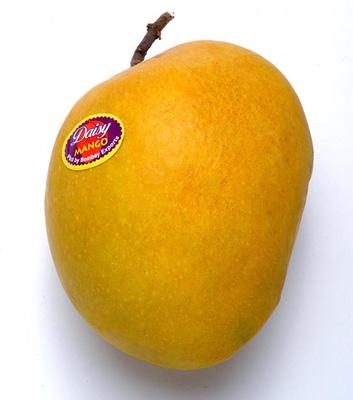 দল ক- আমগুলোকে দুইভাগে ভাগ কর ।
      দল খ- আমগুলোকে তিনভাগে ভাগ কর ।
মূল্যায়ন
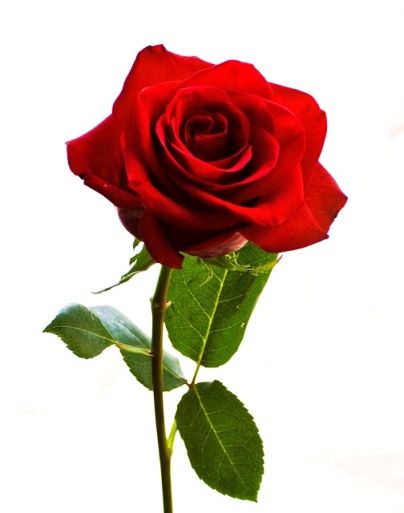 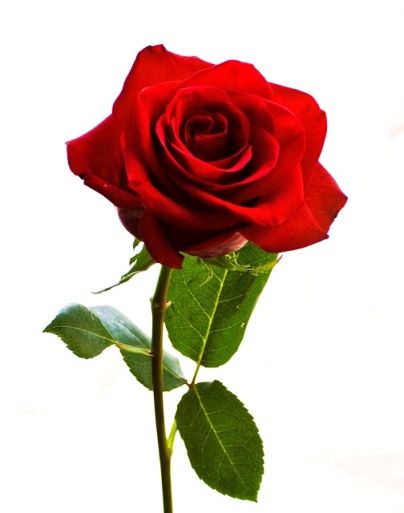 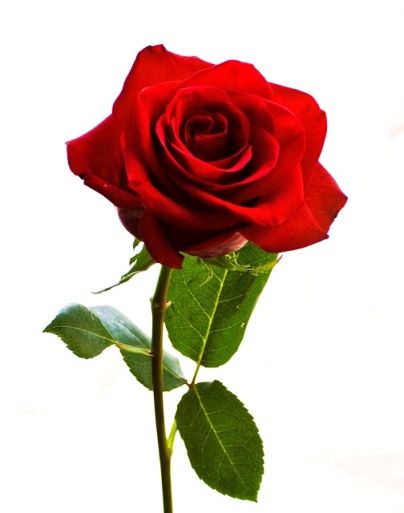 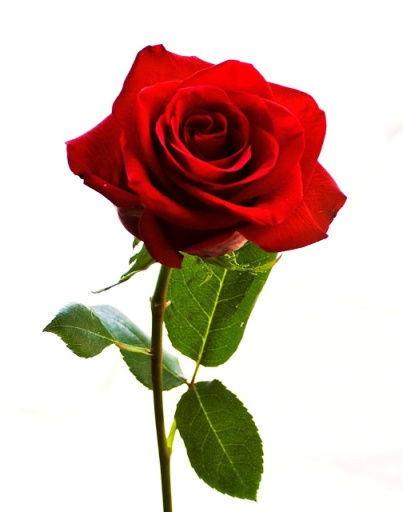 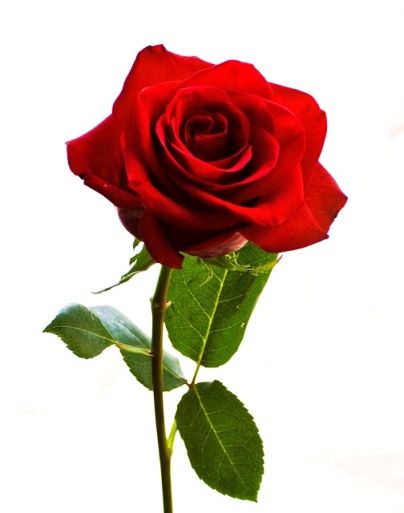 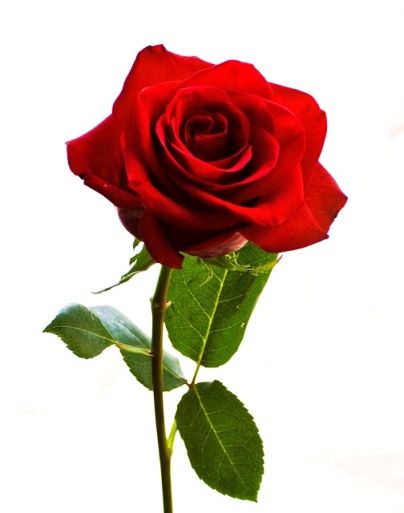 ৬টি ফুল থেকে 2টি করে কয়বার নেওয়া  যায়  ।
৬ টি ফুল থেকে ৩টি করে  কয়বার নেওয়া যায় ।
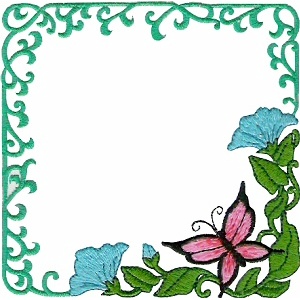 সবাইকে ধন্যবাদ